Annual Parent Meeting April 8th 
 
Agenda : 

 Kick off from Head Coach - Patrick Snow 
(Coaching Staff )  Joe Evans , Jim Dunleavy , Steve Mageri Jr. , Matt Pongrace , Dylan McLaughlin
 Booster Info 
 Parent Q&A
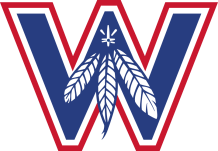 Booster Board Members  
Pam Chase 
Terry Kimball 
Heather Ziolkowski 
Renee Fisher 
Kim Renaud 

*Looking for 2-3  more board members to join by end of the 2021 season
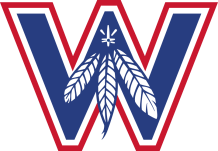 WHS Boosters Website 
https://whslacrosse.org/      

Schedules :
https://winnacunnetathletics.bigteams.com/

Facebook:      Winnacunnet Lacrosse https://www.facebook.com/search/top?q=winnacunnet%20lacrosse

Instagram:     WHS Lacrosse  
https://www.instagram.com/winnalax/

Twitter:  Winnacunnet Lacrosse
2021 Booster Happenings  

Preseason player kickoff  ( last week ) 
Preseason Scrimmages ( this week ) 

Team Photo’s & Senior Pictures w/ Matt Parker   ( next week ) 

Signups for Snacks / Drinks away games only  
https://www.signupgenius.com/go/70a084cabad2ca2ff2-whsboys

Signups Team Dinners –  WED nights prior to home games on Thursdays 
https://m.signupgenius.com/#!/showSignUp/70a084cabad2ca2ff2-whsboys1

Senior Night  - tentatively Tuesday May 18th moving time to 6:00PM – looking for 2 more volunteers
 
Playoffs –  TBD will try to do something special that week 
Banquet  - TBD will likely do outdoors and will need 3 volunteers 

Community night / Alumni game to resume 2022 

Kickoff to the WEFUND4U fundraiser ( this week ) 
https://wefund4u.com/fundraiser/winn21/c/106522
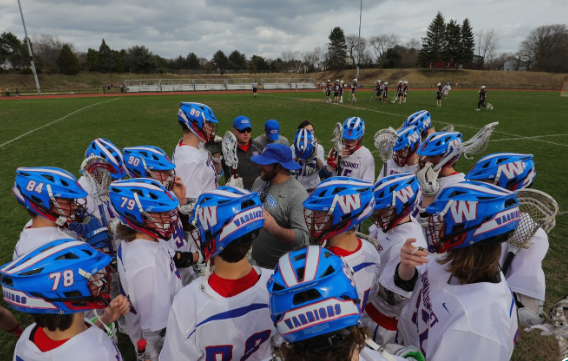 Why Fundraise ?
Food 
Indoor Turf Time
Help program w/ Cascade school issued helmets
ALL the nice to have extra’s the not in the budget
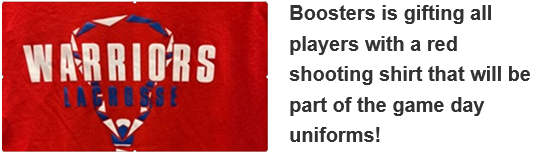 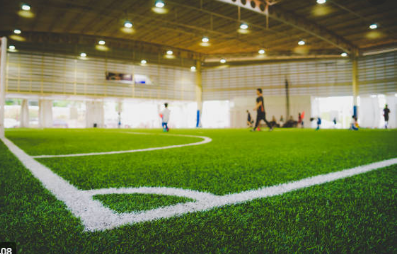 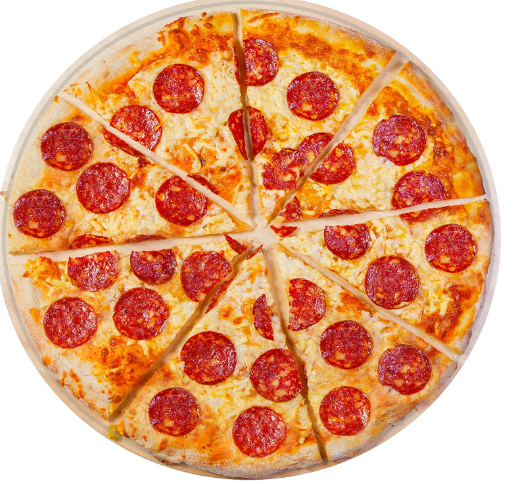 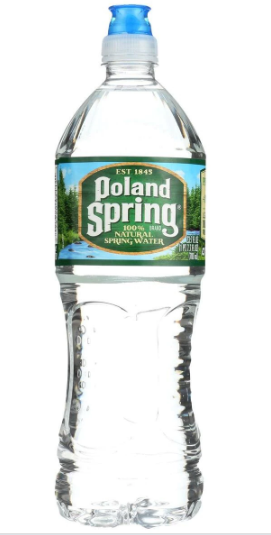 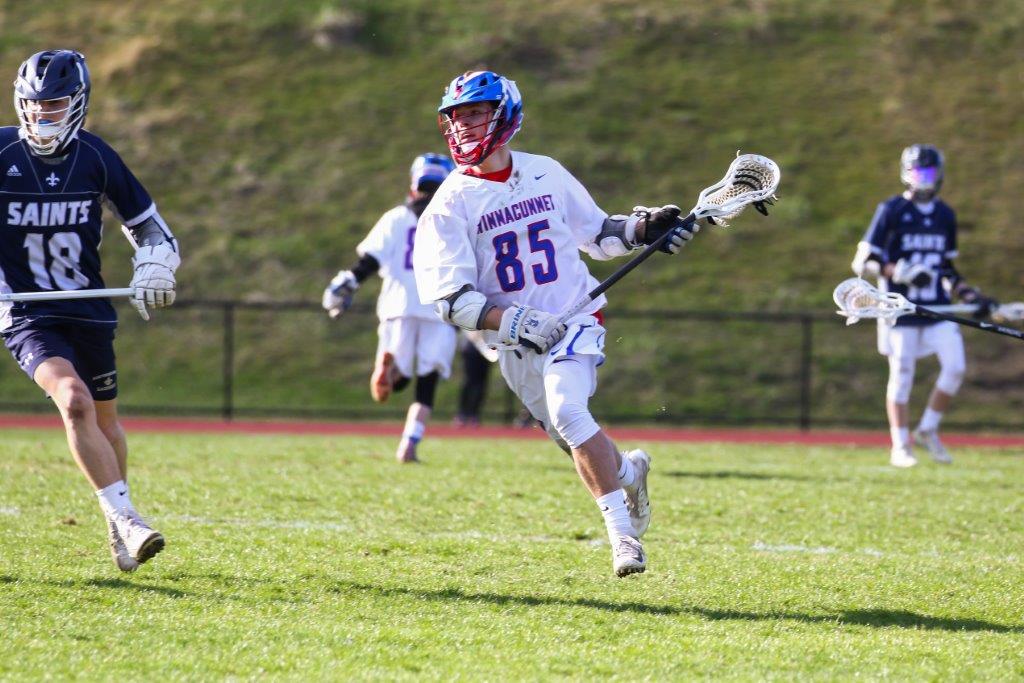 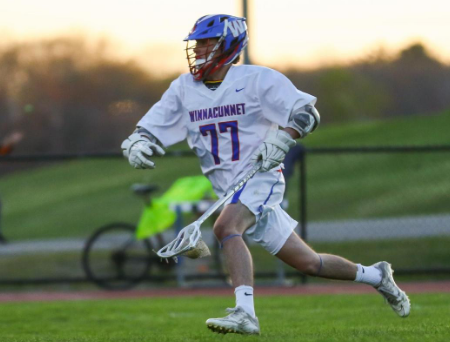 https://mattparkerphotos.smugmug.com/
Senior Night
Matt Parker Photos
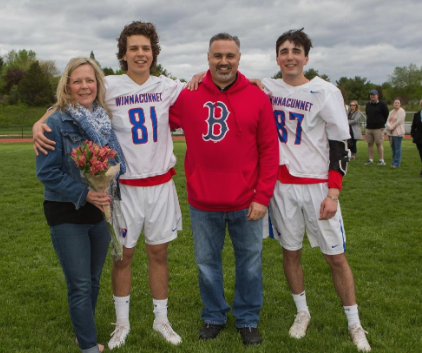 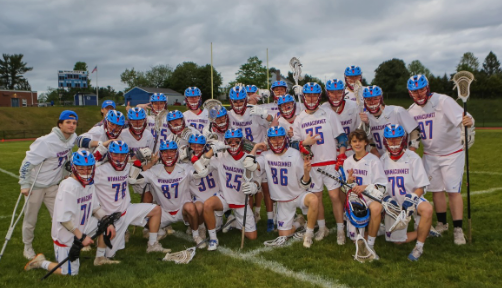 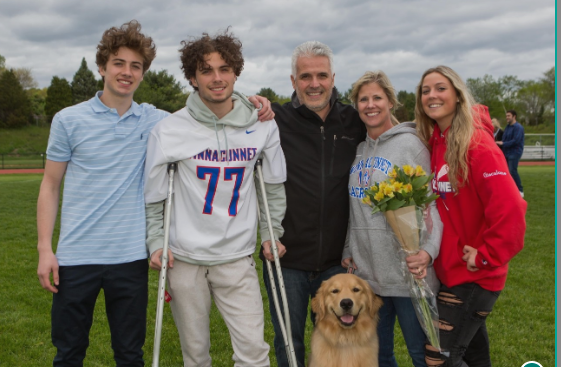 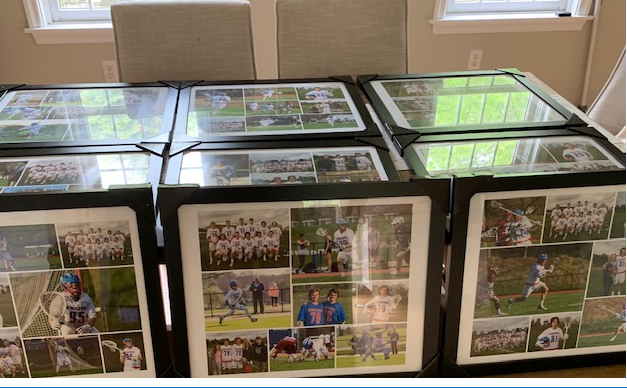 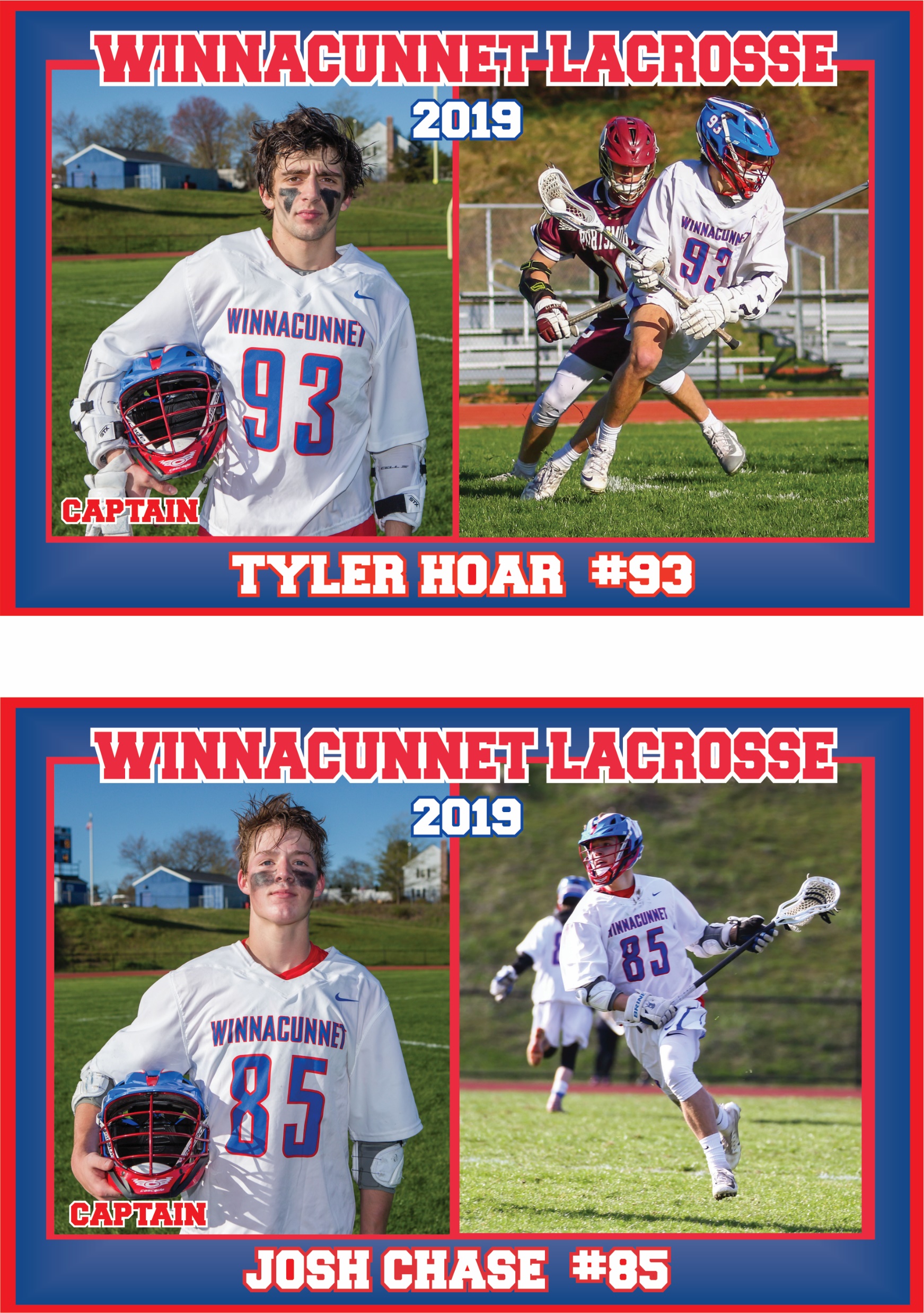 Senior Banners 
Banquet & awards
Coaches Gifts
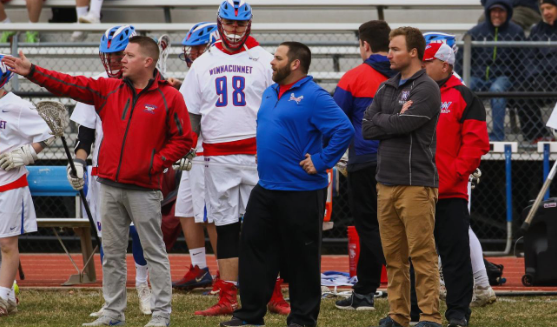 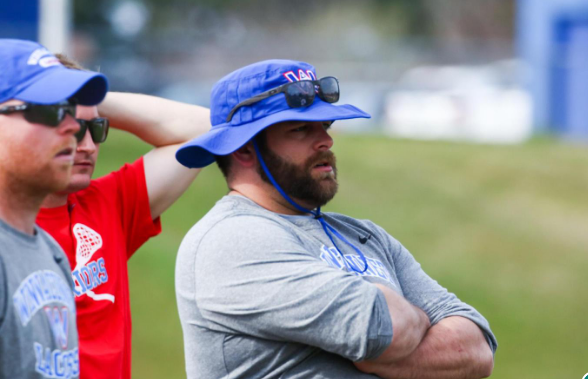 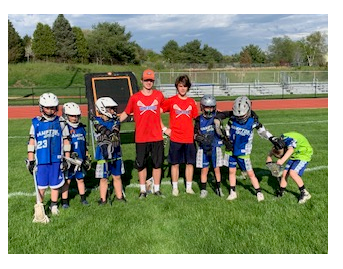 Community Night & Alumni Game
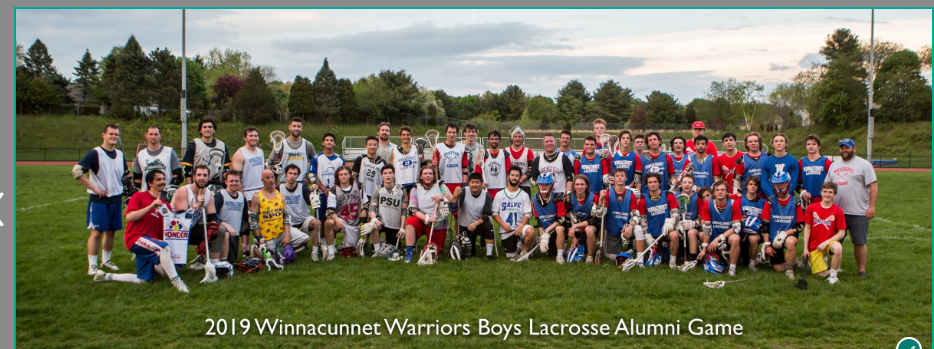 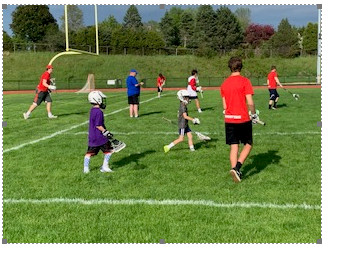 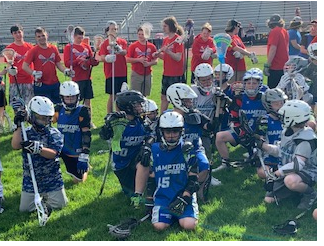 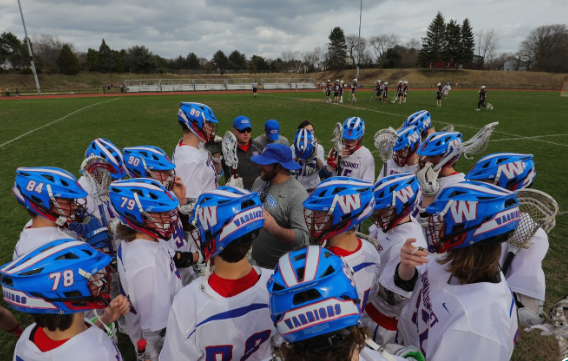 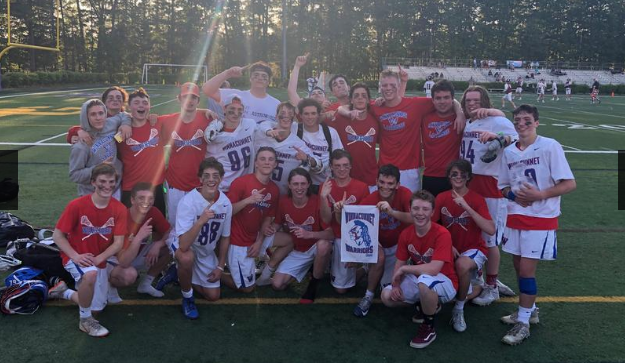 Want to volunteer this year or next ?
E-mail :   admin@whslacrosse.org 

GO warriors  Lacrosse !